Зчеплення генів
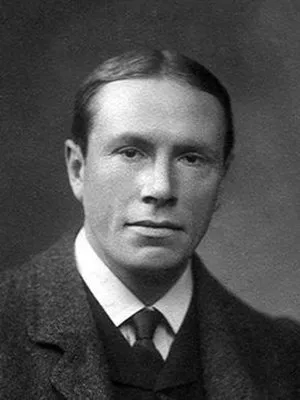 Вперше зчеплення генів відкрили у 1906р. англійські генетики У.Бетсон і Р.Пеннет, які вивчали дигібридне схрещування у Горошку запашного (Lathyrus odoratus) і виявили відхилення від закону незалежного успадкування генів
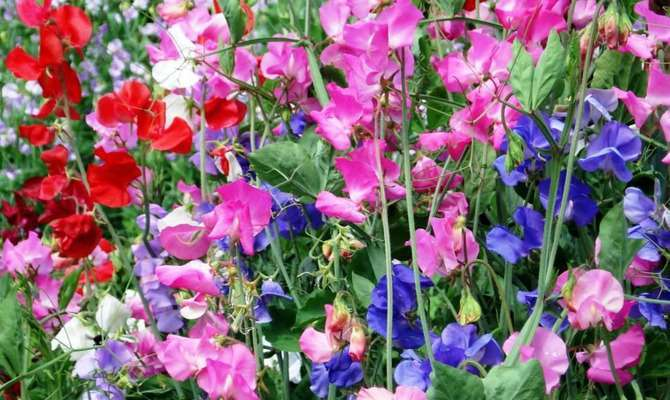 Реджинальд Пеннет
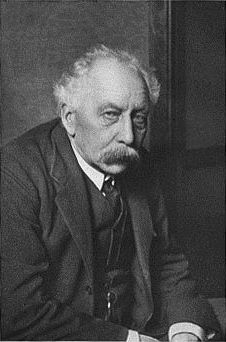 Горошок запашний
Уїльям Бетсон
Зчеплення генів у запашного горошку (досліди Бетсона і Пеннета)
Р пурпурові квітки 	 червоні квітки
 подовжений пилок	 круглий пилок 
             PPLL		            ppll 

F1 пурпурові квіти і подовжений пилок 
					РpLl

Ці гібриди в результаті самозапилення дали наступне розщеплення в F2: 
пурпурні квітки та подовжений пилок 
(P_L_)- 4831 (69,5%) 
пурпурні квітки та округлий пилок 
(Р_ll) – 390 (5,6%) 
червоні квітки та подовжений пилок 
(ppL_)- 393 (5,6%) 
червоні квітки та округлий пилок 
(ppll)-1338 (19,3%)
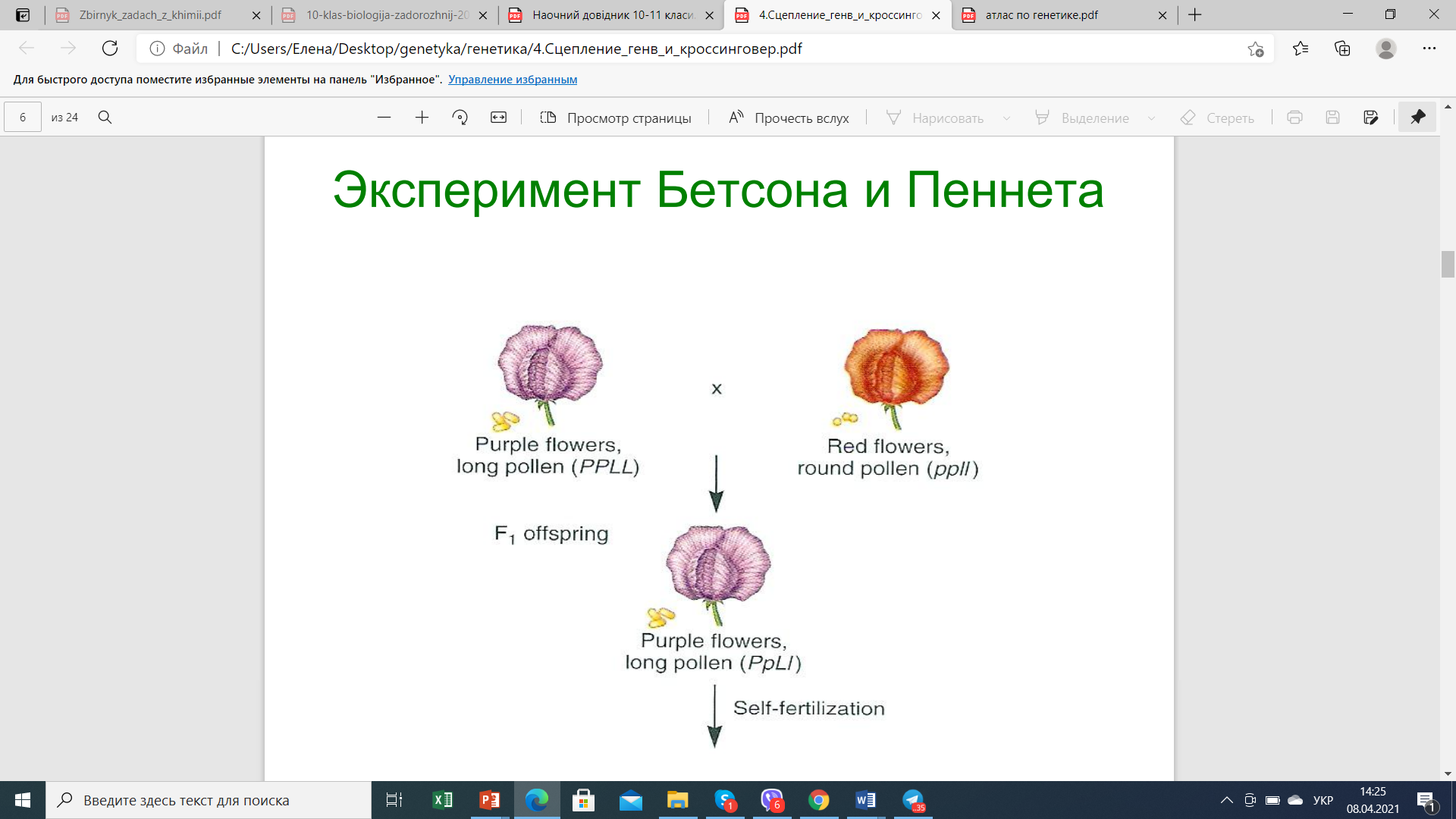 І це не відповідало 9:3:3:1 !!!
ХРОМОСОМНА ТЕОРІЯ СПАДКОВОСТІ
на початку ХХ століття
Німець Теодор Генріх Бовері (1) та американець Уолтер Стенборо Саттон (2) теоретично обґрунтували хромосомну теорію спадковості, відмітивши, що хромосоми ведуть себе наче гени (1902-1904 р.)

Американець Томас Гант Морган експериментально довів, що гени розміщені в хромосомах в лінійному порядку (1908-1911 р.)

Учні Моргана – Германн Джозеф Меллер (3), Келвін Блекмен Бріджес (4) та Альфред Генрі Стартевант (5), доповнили і остаточно обґрунтували хромосомну теорію (1915 р.)
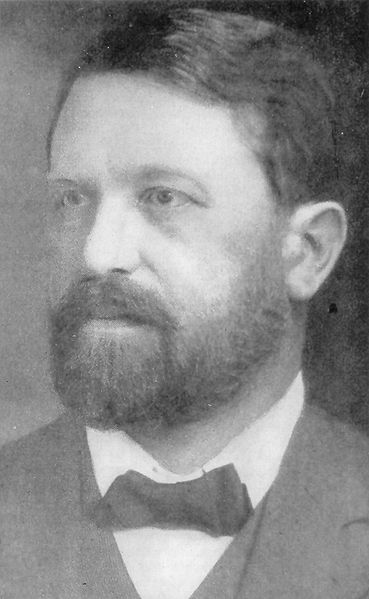 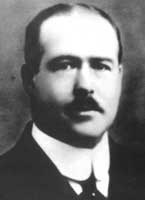 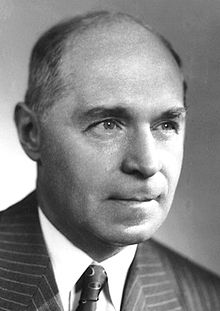 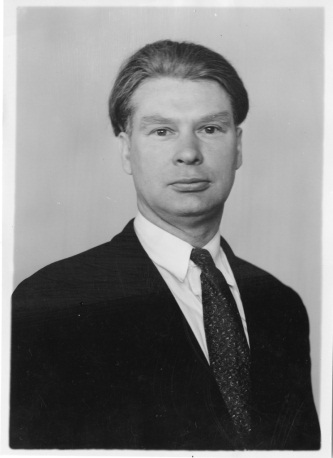 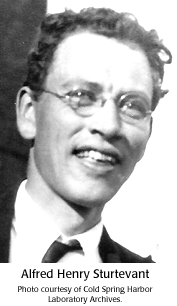 1
2
3
4
5
Зчепленими генами називають гени, які розташовані в одній хромосомі,  вони успадковуються разом (зчеплено).
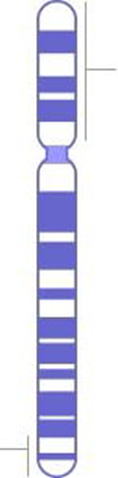 (гени розташовані в різних хромосомах, передаються потомству незалежно один від одного відповідно до законів Менделя)
Усі гени, які розташовані в одній хромосомі, утворюють  групу зчеплення.

Кількість груп зчеплення в організмів певного виду дорівнює кількості хромосом одинарному (гаплоїдному) наборі, Наприклад, у дрозофіли їх 4, у кішки — 19, а в людини — 23
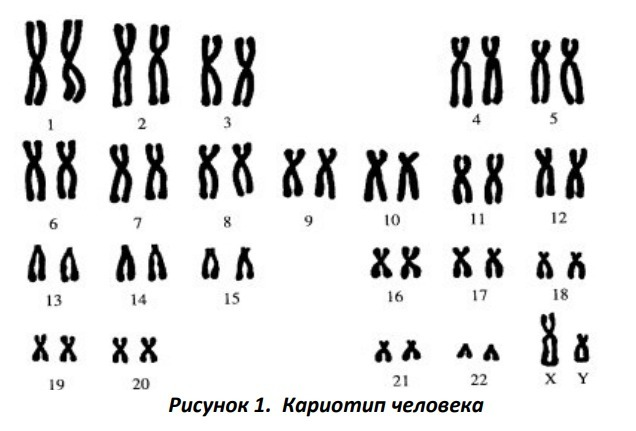 ХРОМОСОМНА ТЕОРІЯ СПАДКОВОСТІ
Т. Бовері та В. Саттон (1902–1903) І
1.Матеріальною основою спадковості є хромосоми.
2. Гени розташовані в хромосомах у лінійній послідовності.
3. Гени, які локалізовані в одній хромосомі, утворюють одну групу зчеплення і передаються нащадкам разом.
4. Кількість груп зчеплення дорівнює гаплоїдному числу хромосом.
5. Гаплоїдне число хромосом є постійним для кожного виду.
6. Ознаки, які визначаються зчепленими генами, також успадковуються зчеплено.
Зчеплене успадкування ознак пов'язане із генами, які утворюють групу зчеплення в межах якоїсь пари однакових хромосом.
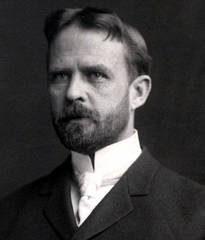 Закономірності цього успадкування вивчав американський генетик 
Томас Морган та його учні в Колумбійському університеті з 
1908 по 1910 рік, використовуючи плодових мушок – дрозофіл
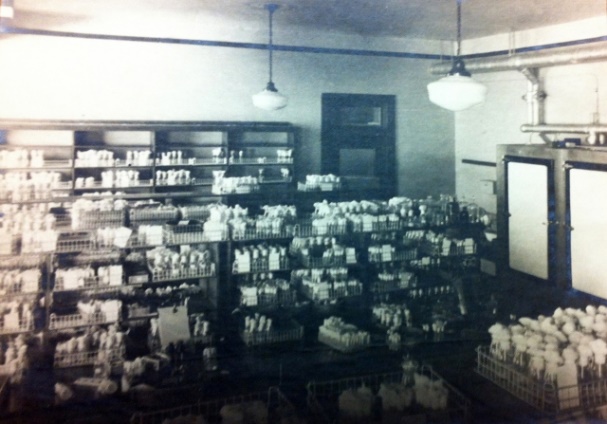 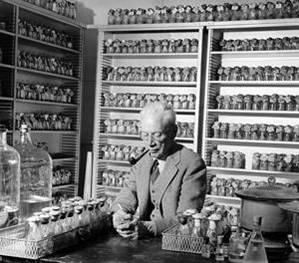 Томас Гант 
Морган
тридцятип’ятиметрова  кімната для дослідів «Fly-room» (мушача кімната) у Колумбійському університеті
Мухи-дрозофіли – ідеальний об’єкт для дослідів
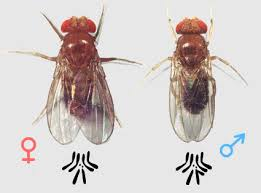 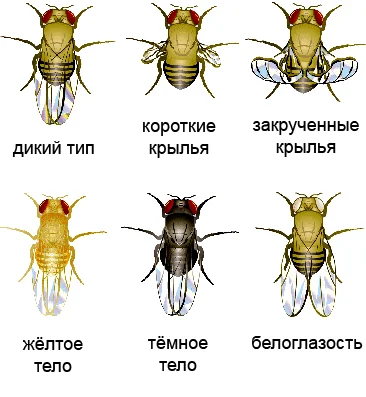 Короткі 
крила
Закручені 
крила
Дикий тип
Темне 
тіло
Жовте 
тіло
Білі очі
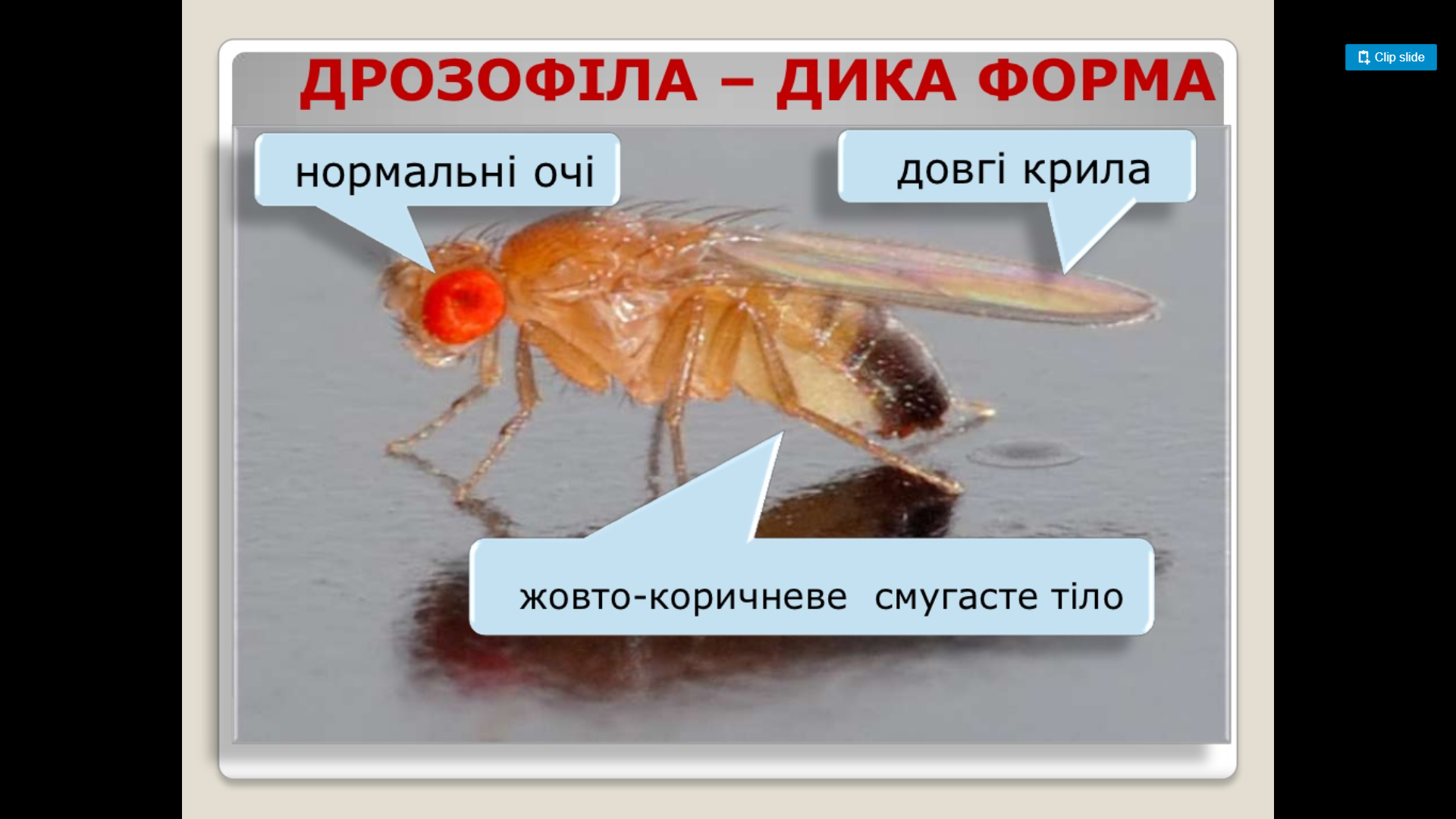 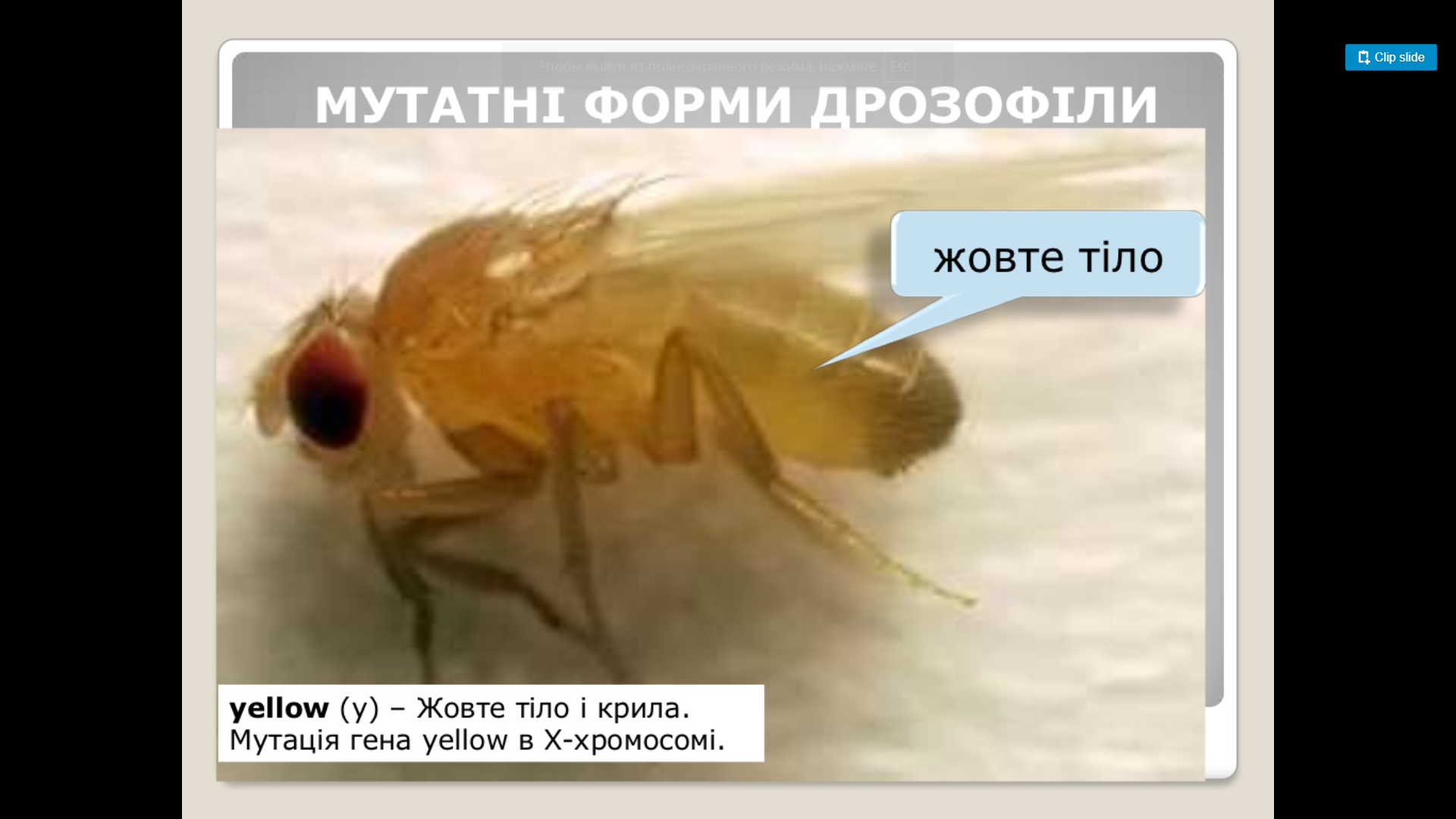 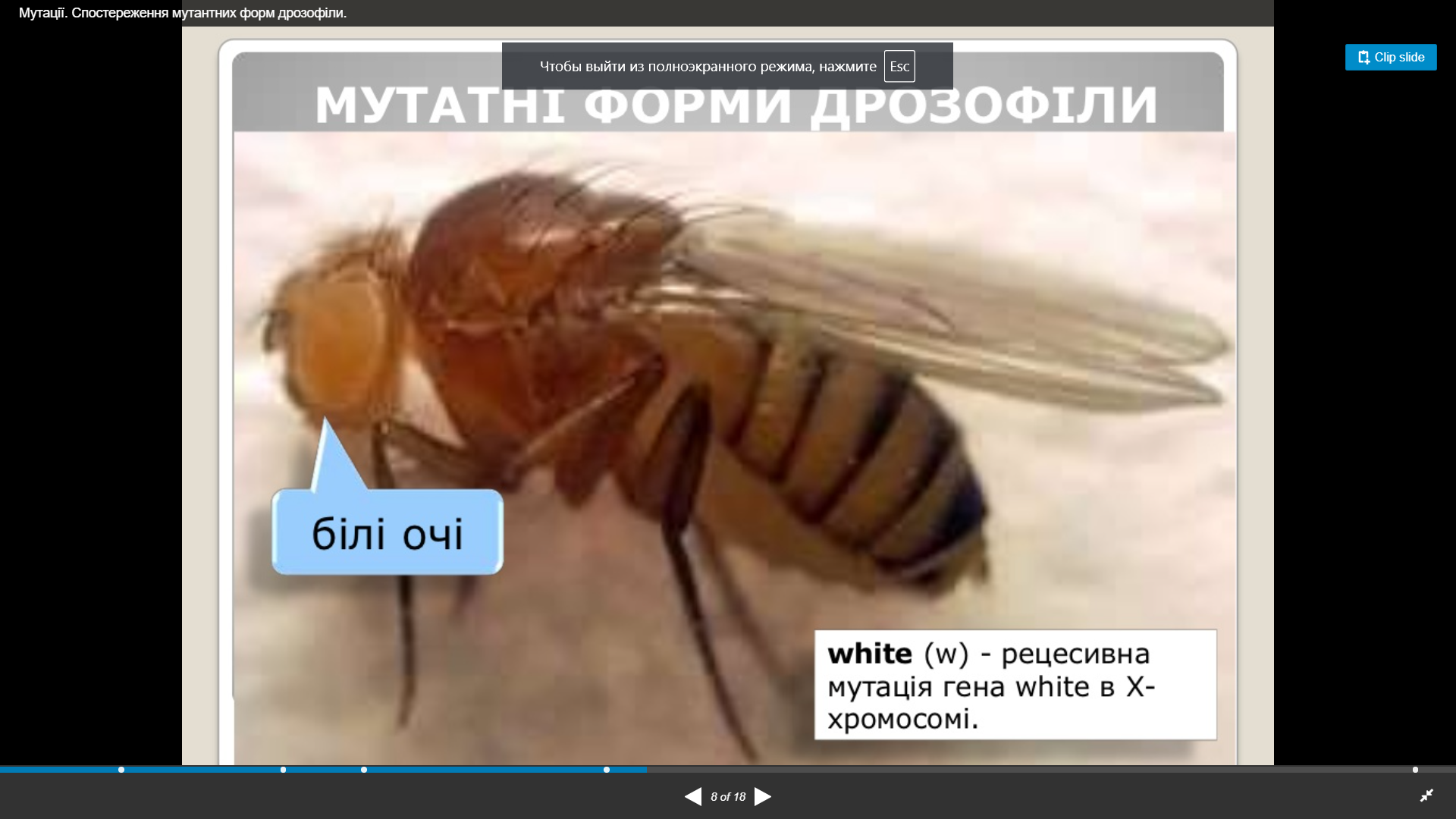 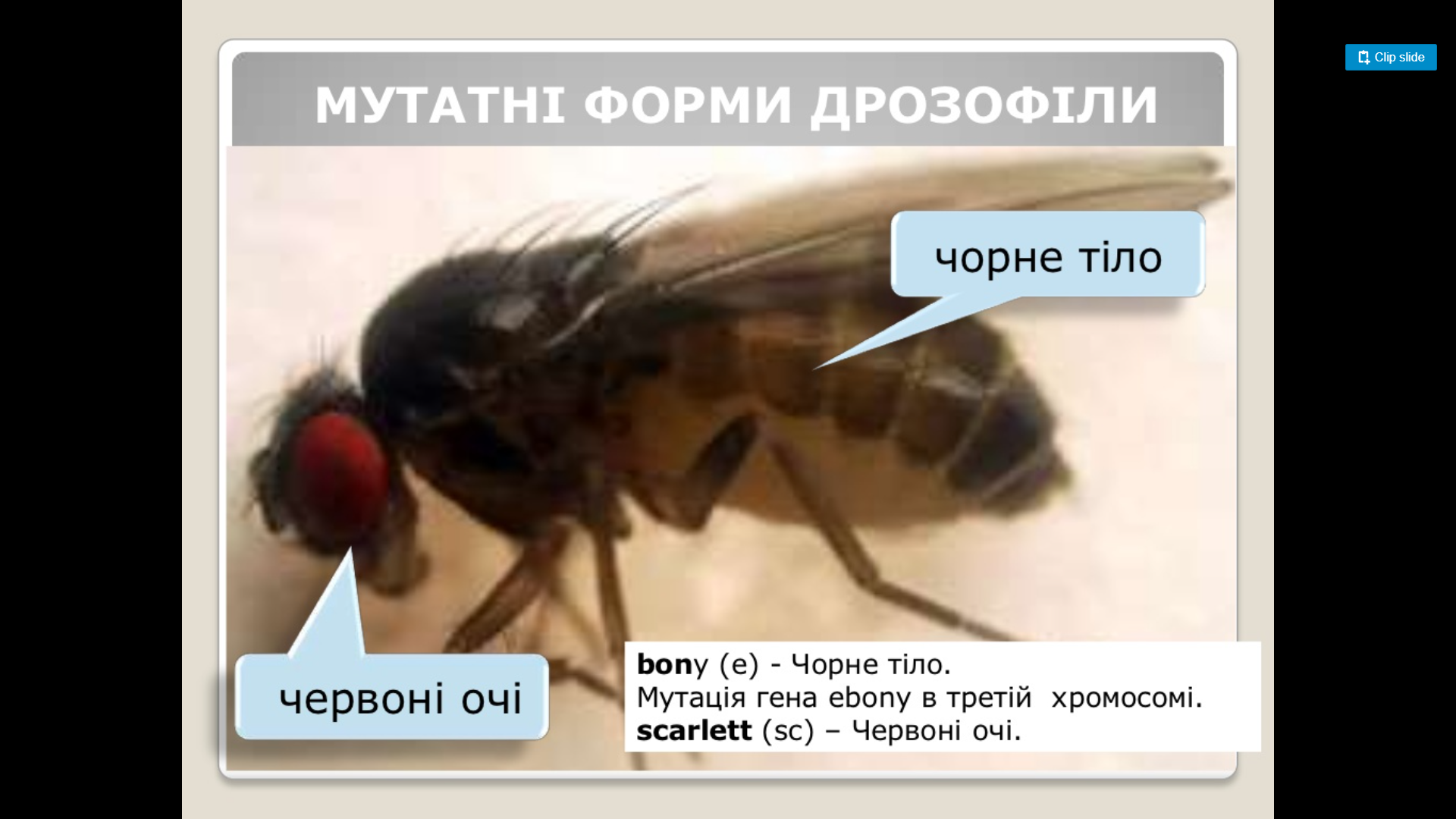 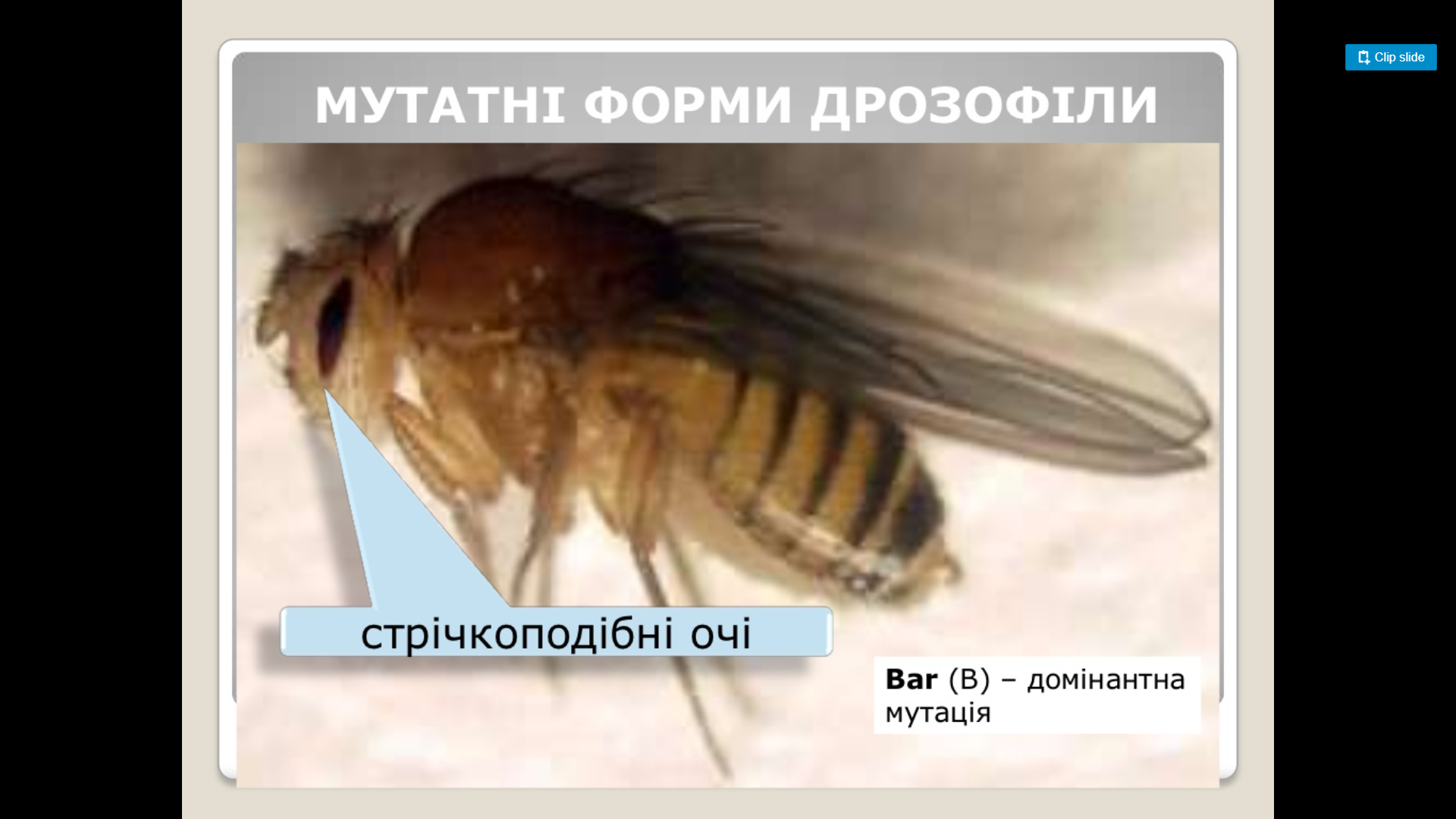 Чіткий приклад зчеплення був описаний Морганом і його учнями, що досліджували гени black (чорне тіло) і vestigial (зародкові крила). Нормальні алелі цих генів визначають сіре забарвлення тіла мухи і нормальні крила:
Дослід Моргана
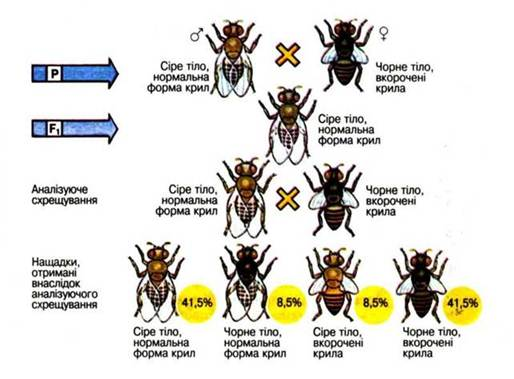 ♂ аавв
♀ ААВВ
Чорне тіло (а)
Вкорочені крила (в)
Сіре тіло (А)
Нормальна форма крил (В)
РР
Сіре тіло
Нормальна форма крил
F1
АаВв
АаВв
аавв - аналізатор
Сіре тіло
Нормальна форма крил
Аналізуюче схрещування
Чорне тіло
Вкорочені 
крила
Нащадки, отримані внаслідок аналізуючого схрещування
Сіре тіло
Нормальна форма крил
Чорне тіло
Нормальна форма крил
Сіре тіло
Вкорочені крила
Чорне тіло
Вкорочені крила
Дослід Моргана
Дослід Моргана
Кросинговер
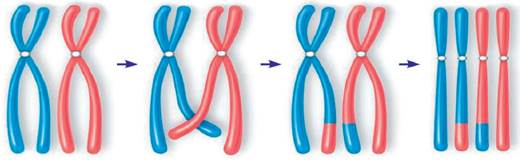 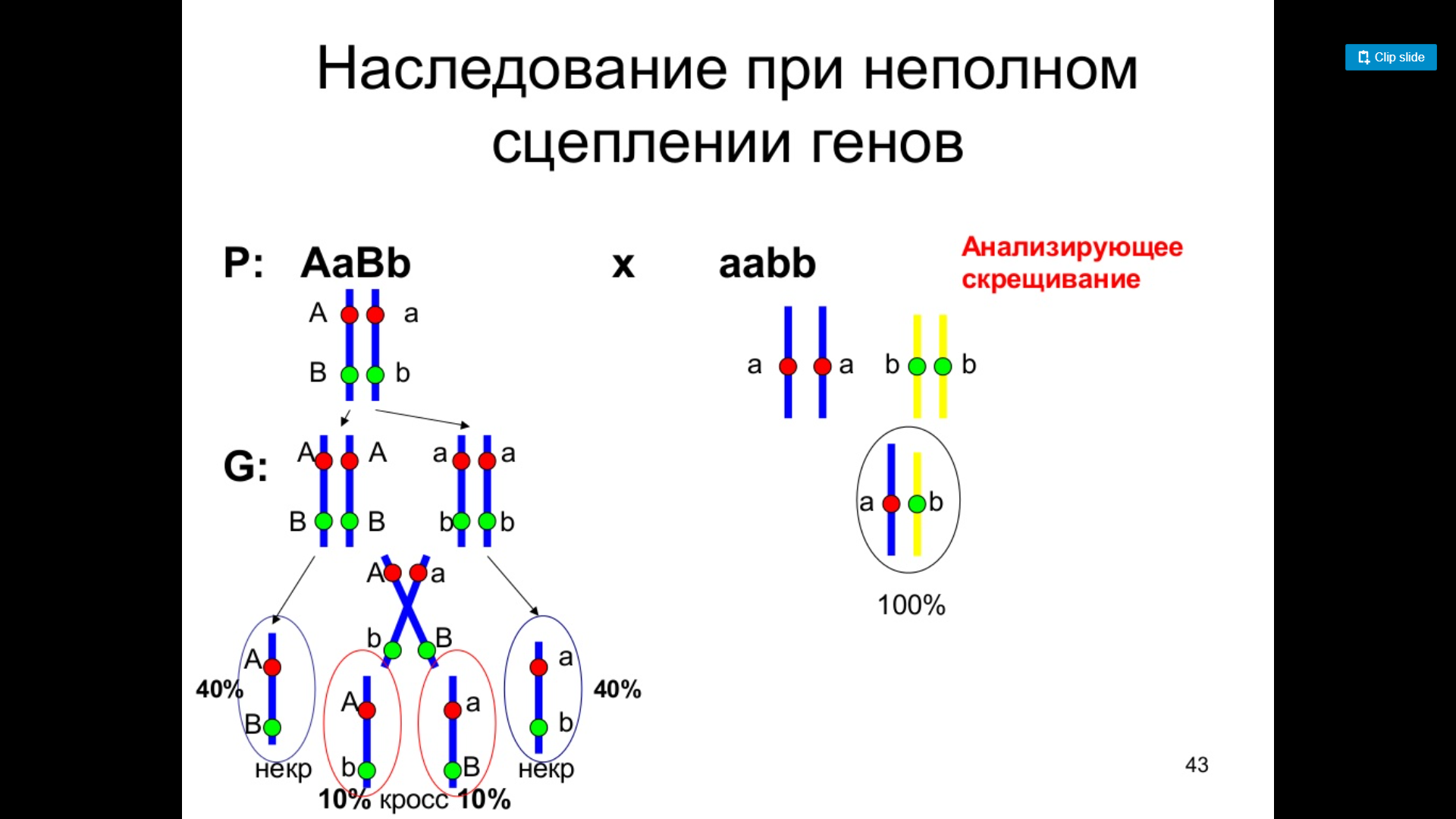 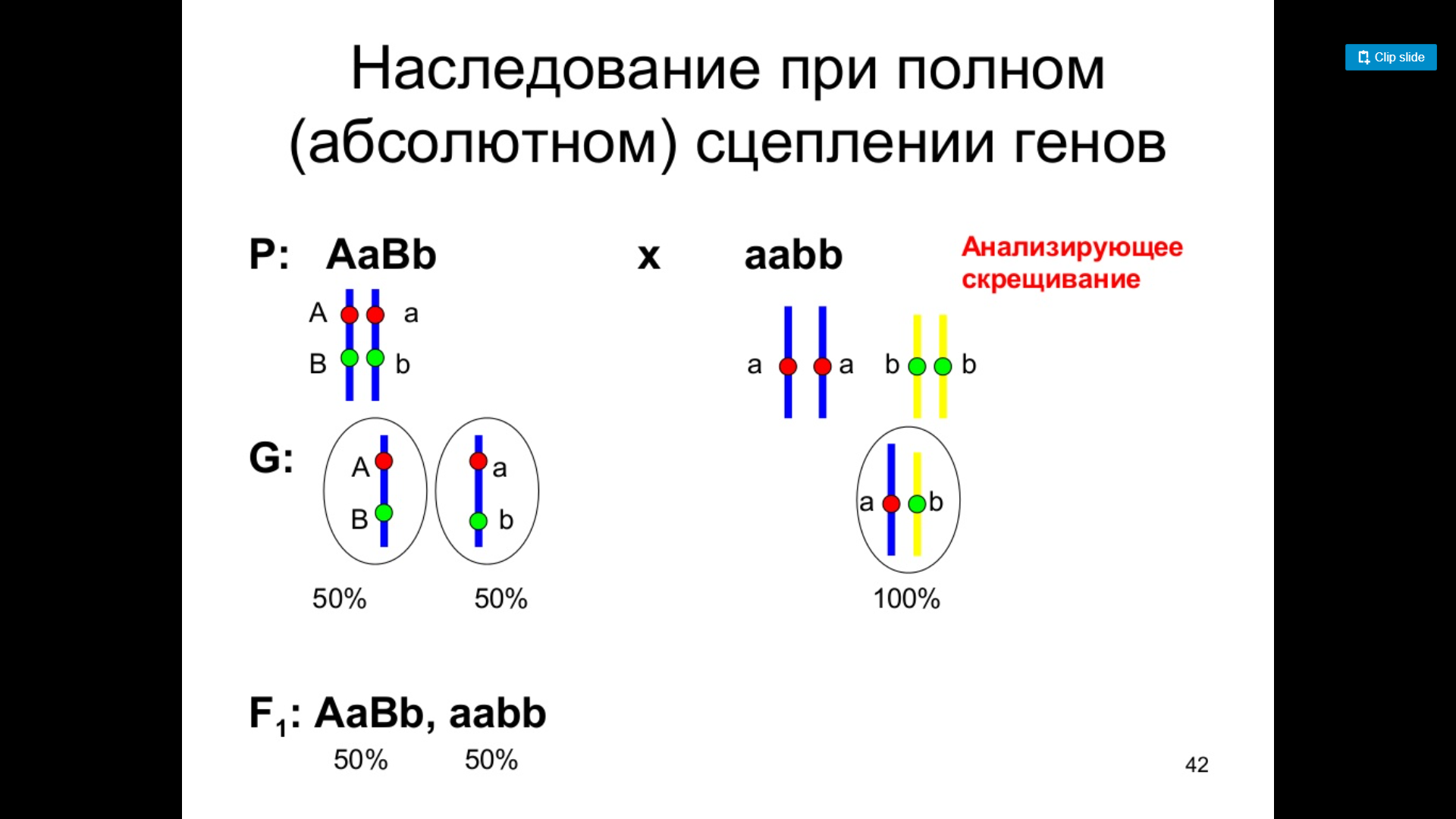 Хромосомна теорія Т.Моргана
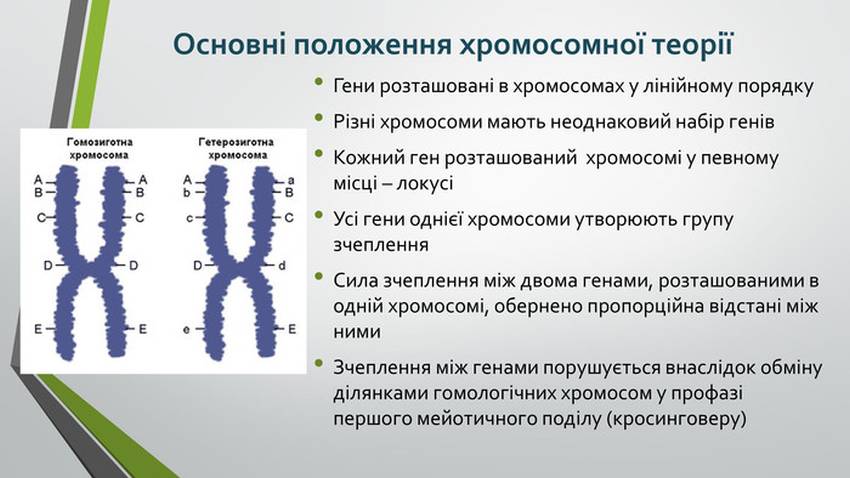 ЗАКОН МОРГАНА
Гени, які знаходяться в якій одній парі хромосом, успадковуються переважно разом, утворюючи групу зчеплення і не виявляють незалежного розподілу (1911 р.)
Проте, внаслідок кросинговеру, група зчеплення може порушуватися. 
Частота кросинговеру є різною для різних генів і залежить від відстані між ними. 
Частота вимірюється в морганідах – відстань між генами за якої перехрест хромосом відбувається з частотою 1% і визначається кількістю кросоверних особин або гамет. 
 Якщо частота кросинговеру більше 50%, то відбувається незалежний розподіл генів.
Кросинговер — це обмін ділянками гомологічних хромосом у процесі мейозу.
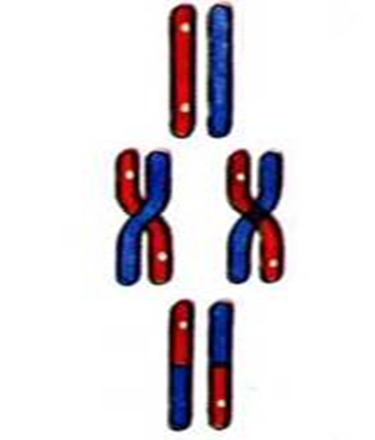 Кросинговер, що відбувається лише в одному місці, називають поодиноким, 
у двох точках одночасно — подвійним,
 у трьох — потрійним.
 Насправді в живих клітинах кросинговер завжди є множинним.
Гамети, у яких відбувся кросинговер, називають кросоверними.
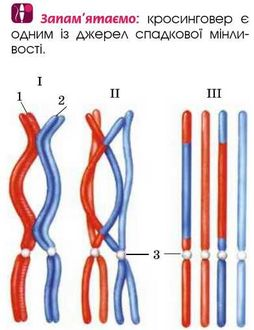 Інтерференція
Інтерференція-явище, коли кросинговер, що стався в одному місці хромосоми, пригнічує кросинговер в навколишніх районах. 
Розриви хромосом виявляються залежними один від одного. Ступінь цієї залежності визначається відстанню між розривами, що відбуваються: в міру віддалення від місця розриву можливість іншого розриву збільшується.
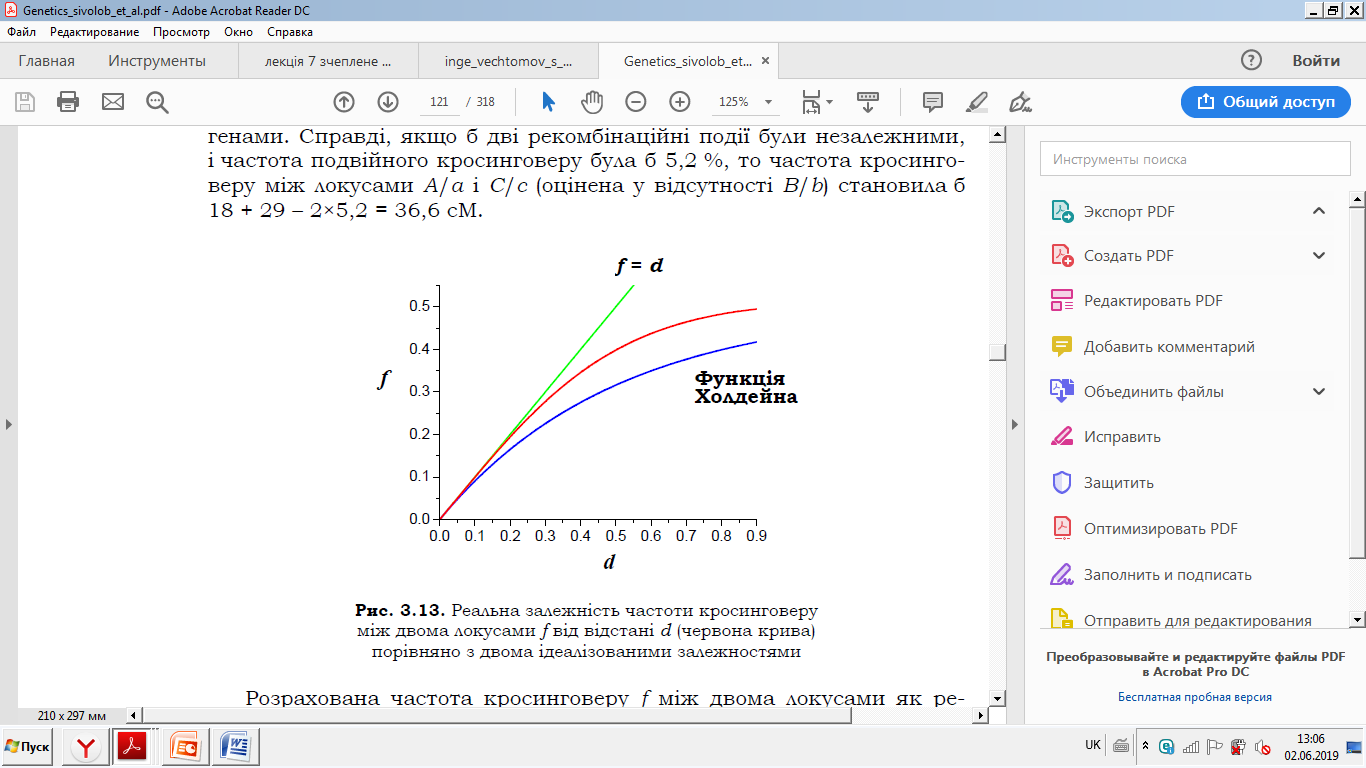 Генетична карта
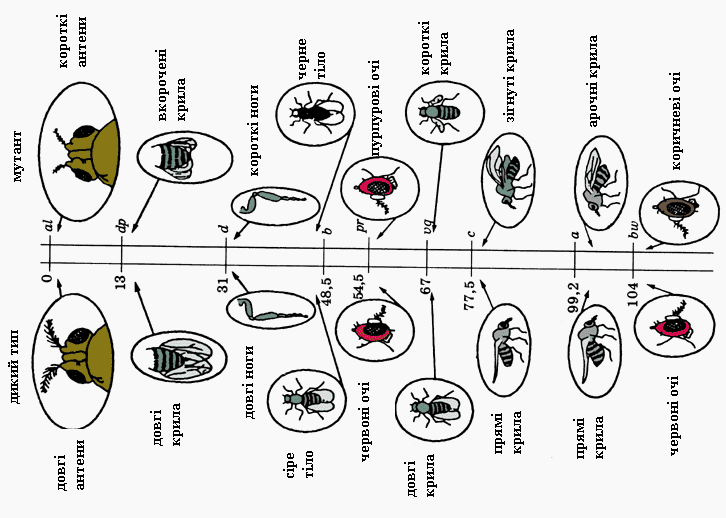 Генетичне картування - це визначення положення будь-якого гена по відношенню до двох (як мінімум) інших генів. Сталість відсотка кросинговеру між певними генами дозволяє локалізувати їх. Одиницею відстані між генами служить 1% кросинговера. 
На першому етапі картування необхідно визначити приналежність гена до групи зчеплення.
Після визначення групи зчеплення, до якої належить ген, переходять до наступного етапу аналізу і встановлюють місце гена в групі зчеплення. Локалізація гена здійснюється шляхом обліку результатів кросинговеру.
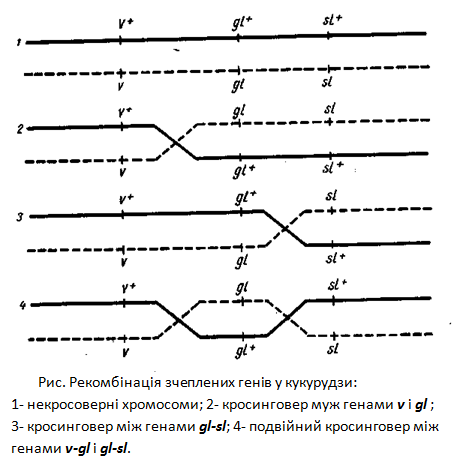 Генетичні карти
Рис. Карти груп зчеплення гороху (Pisum sativum)
Зіставлення цитологічної і генетичної карт для Х-хромосоми D. Melanogaster. Г - генетична карта: позначені символи генів, над ними - відстані (сМ) від кінця групи зчеплення.  Ц - цитологічна карта, під якою - стандартні позначення ділянок.  Стрілка вказує на центромеру
Порівняння відносних розмірів відповідних одна одній ділянок цитологічних (Ц) і генетичних (Г) карт великих хромосом (I, I I, III) D. melanogaster
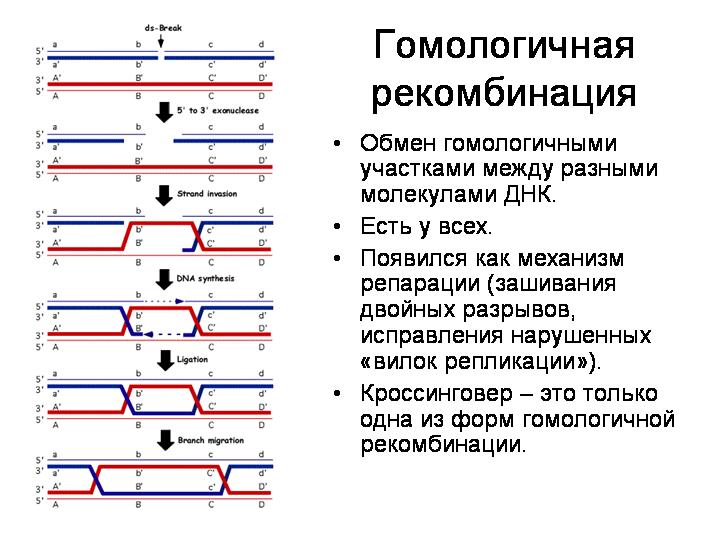 Механізм кросинговеру
Структури синаптонемального комплексу, які формуються в процесах зближення і кон'югації пар хромосом-гомологів виконують роль своєрідного шаблону, в рамках якого локалізуються хроматиди обох гомологічних хромосом. Завдяки цьому молекули ферменту ДНК-ази,що розрізає ДНК, можуть робити поперечні розрізи суворо в гомологічних точках хроматид, які відносяться до двох гомологічних хромосом.
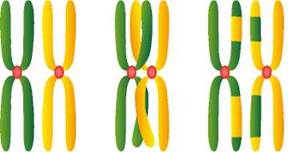 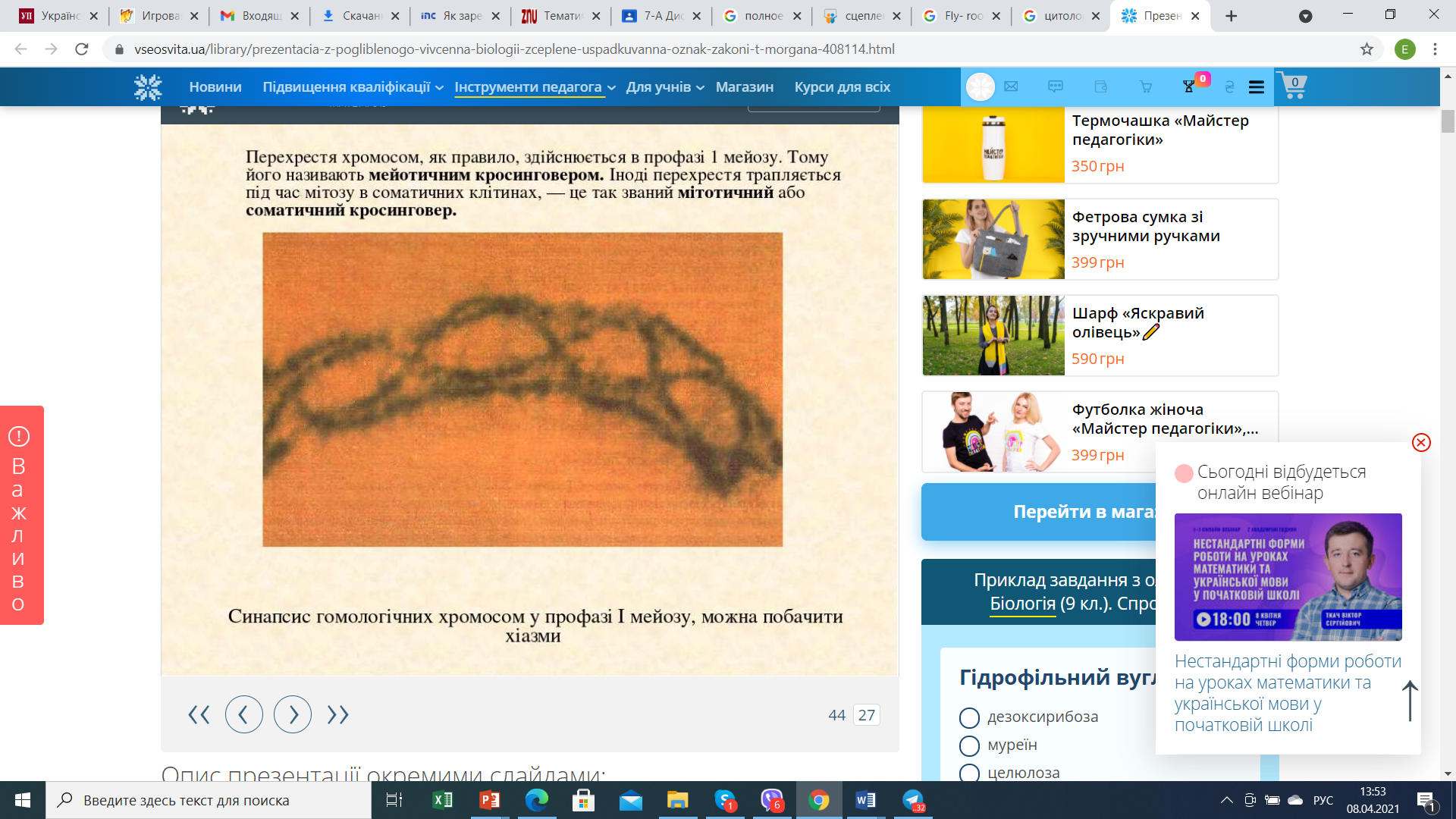 Цитологічний доказ кросинговеру
 ( К. Штерн на дрозофілі)
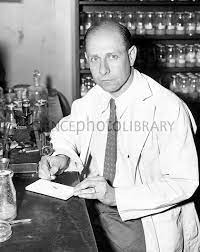 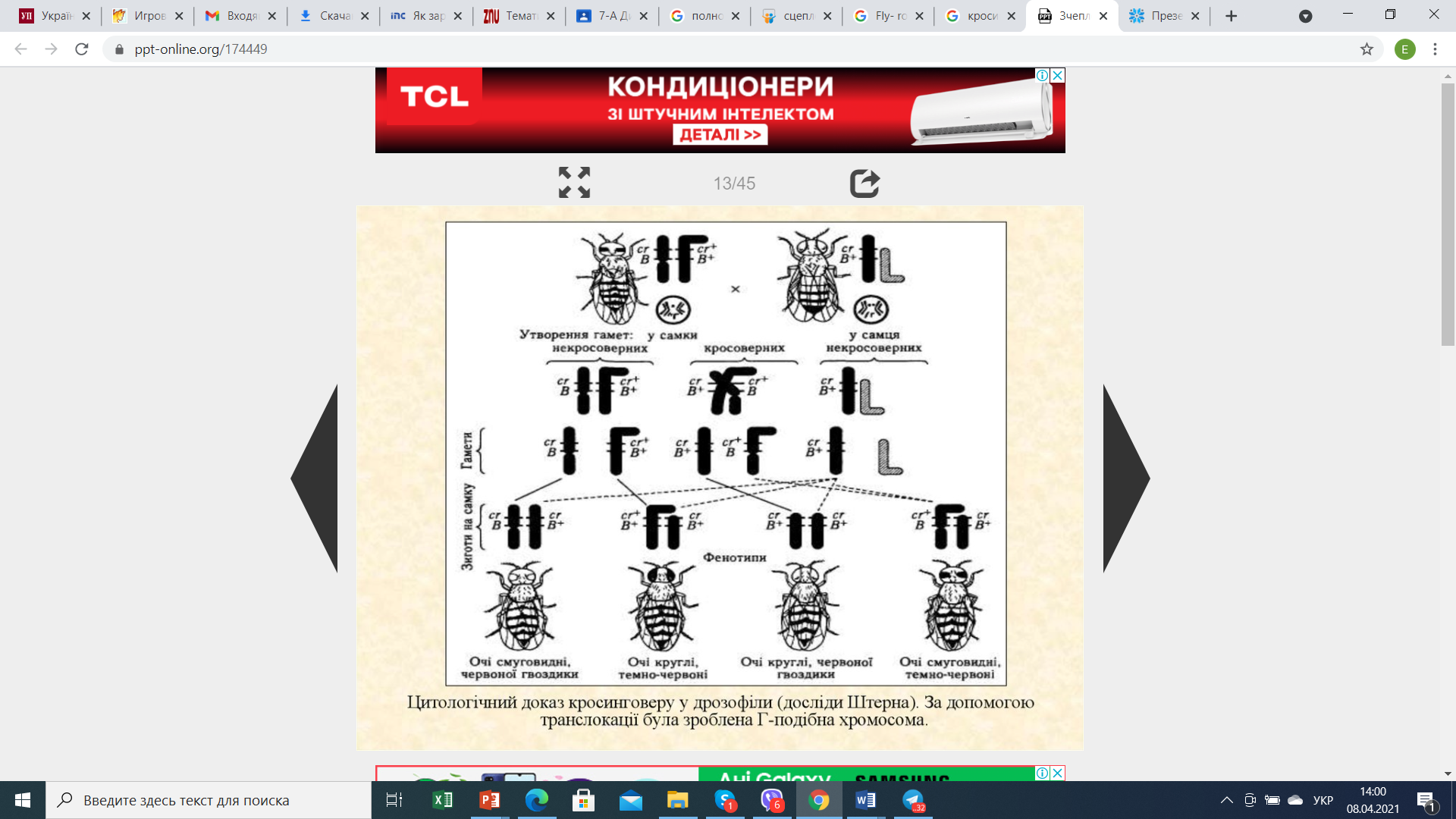 Цитологічний доказ кросинговеру (Б. МакКлінток на кукурудзі)
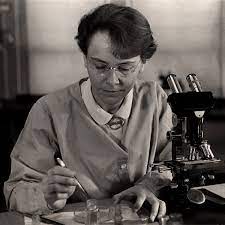 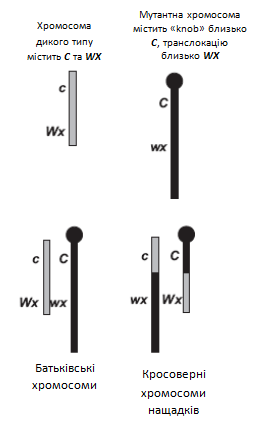 Мітотичний (соматичний) кросинговер
У соматичних клітинах іноді відбуваються обміни між хроматидами гомологічних хромосом, в результаті яких спостерігається комбінативна мінливість, подібна до тієї, яка регулярно генерується мейозом. Нерідко, особливо у дрозофіли і нижчих еукаріот, гомологічні хромосоми синаптують в мітозі.
Регуляція кросинговеру
Рис.  Придушення кросинговеру у D. melanogaster в II хромосомі
Кросинговер відбувається між генами b (чорне тіло) і сп (яскраво-червоні очі)
 в умовах часткового стеринового голодування - нижня крива.  Верхня крива -
 нормальна дієта.  Графіки ілюструють також зміну (падіння) частоти
 кросинговеру зі збільшенням віку самок (в послідовних кладках) і
 залежність частоти кросинговеру від температури: А - при 28 ° С, Б - при 25 ° С.
 Вертикальні риски - розмах варіювання